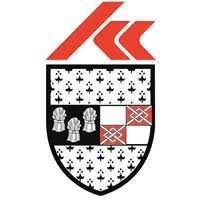 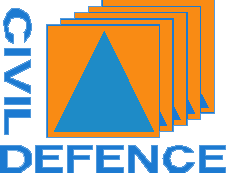 Kilkenny Civil Defence
15/02/2021
Primary Function to be Emergency Ready
support to:

				  Extreme weather response- transport/evacuation
				  Welfare provision
				  Responding to Community Call
				  Distribution of warning notices
														Flood supports
   														Water rescue                                                      
                          

			     River and open land search/rescue
		             First aid 






								  Transport during weather events-Medical/staff/Equipment
								  Additional Medical support at major incidents
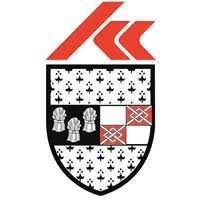 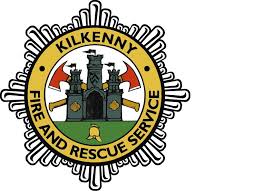 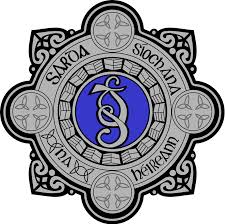 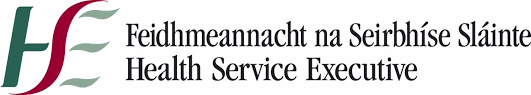 Main Areas of Response/Training
Transport

         - Training                     		                                                      - Vehicles





-Role in the Major Emergency Plan
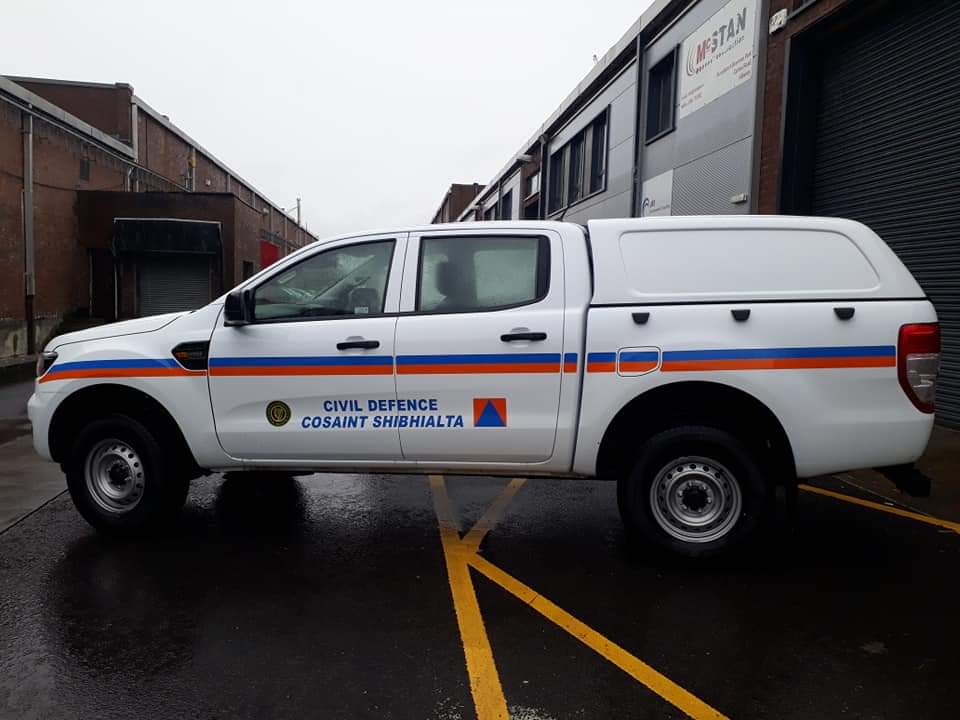 2 New Ford Rangers 2019/2020
Casualty Response        																			-Training                                                      - Role in Major Emergency Plan
Search & Rescue
-Training                                                                   - Role in Major Emergency Plan
-Equipment
Flood Response
-Training						- Role in Major Emergency Plan
-Equipment
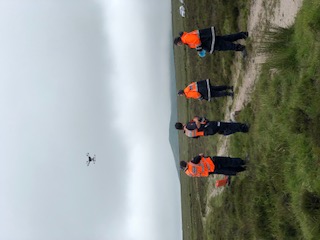 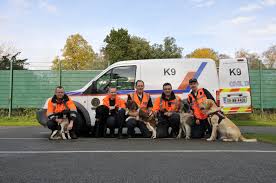 Other Regional Supports Available
Drones
Dogs
Community Engagement
Maintain Skills  through community duties and continuous training
Sporting events 
Charity Events
Community Fetes
Water based activity

Average pre covid – 35 duties PA
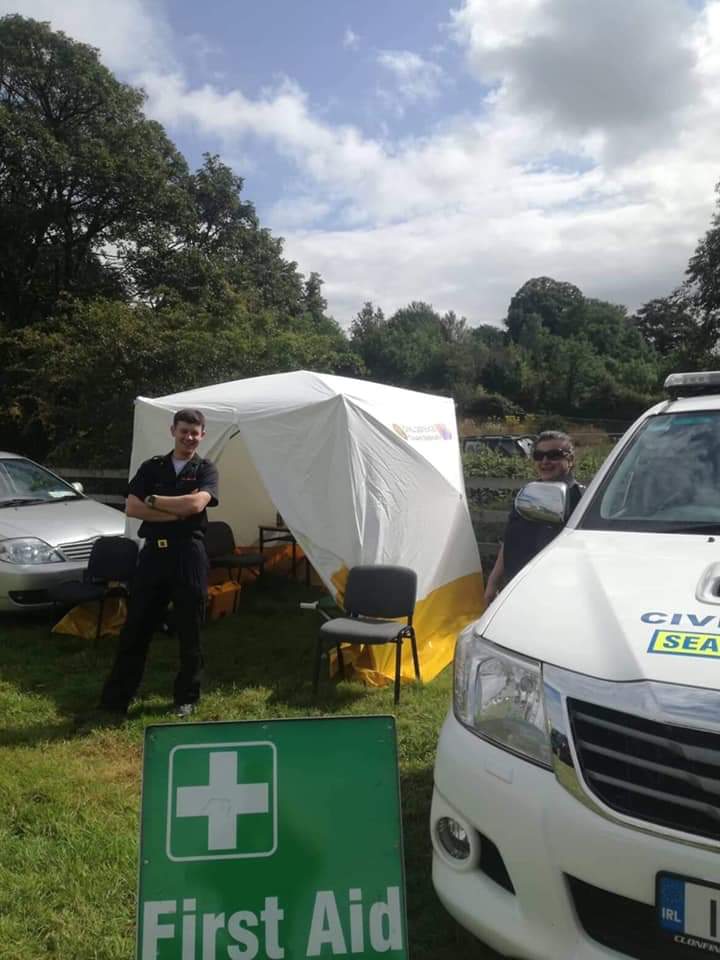 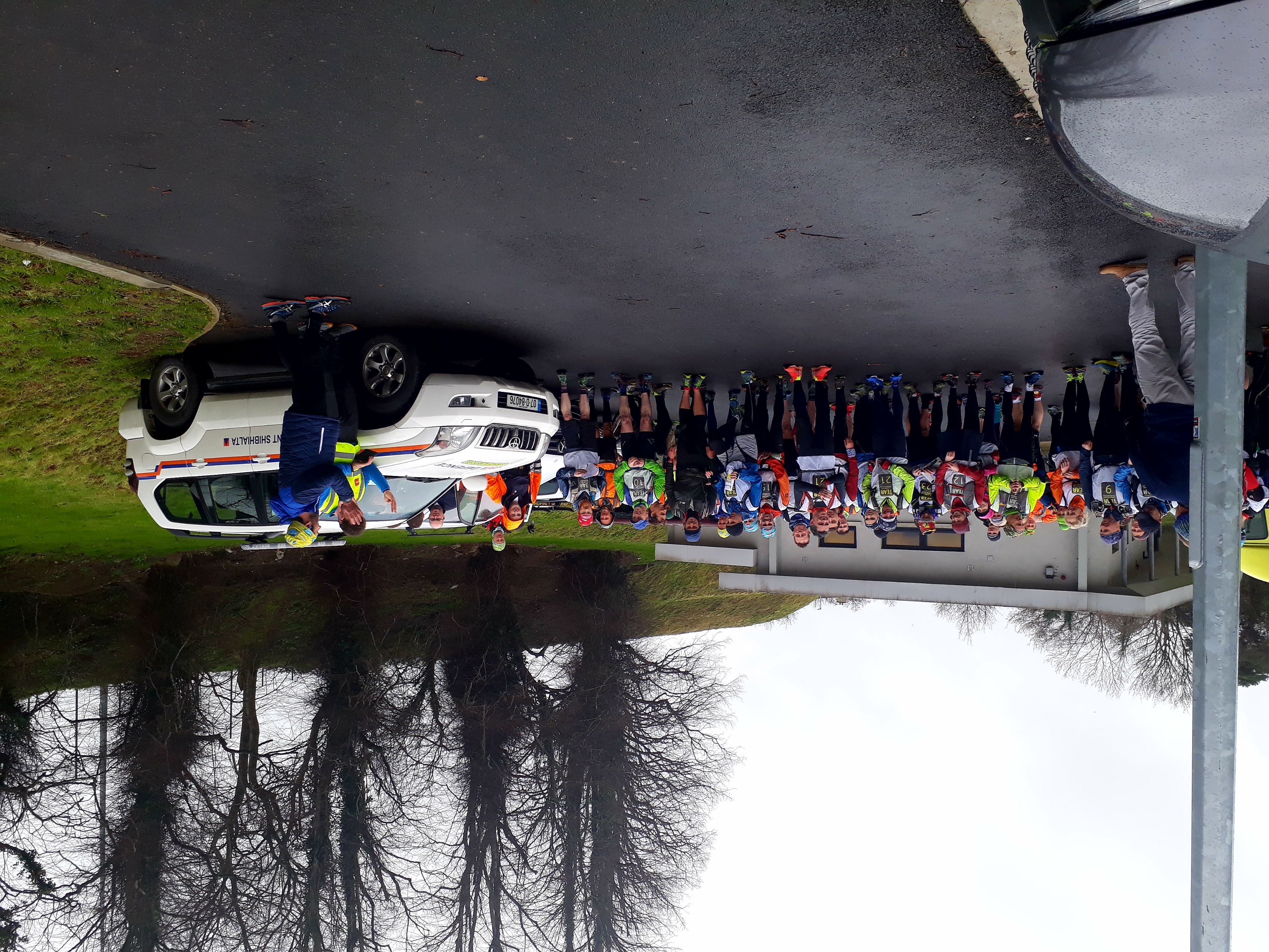 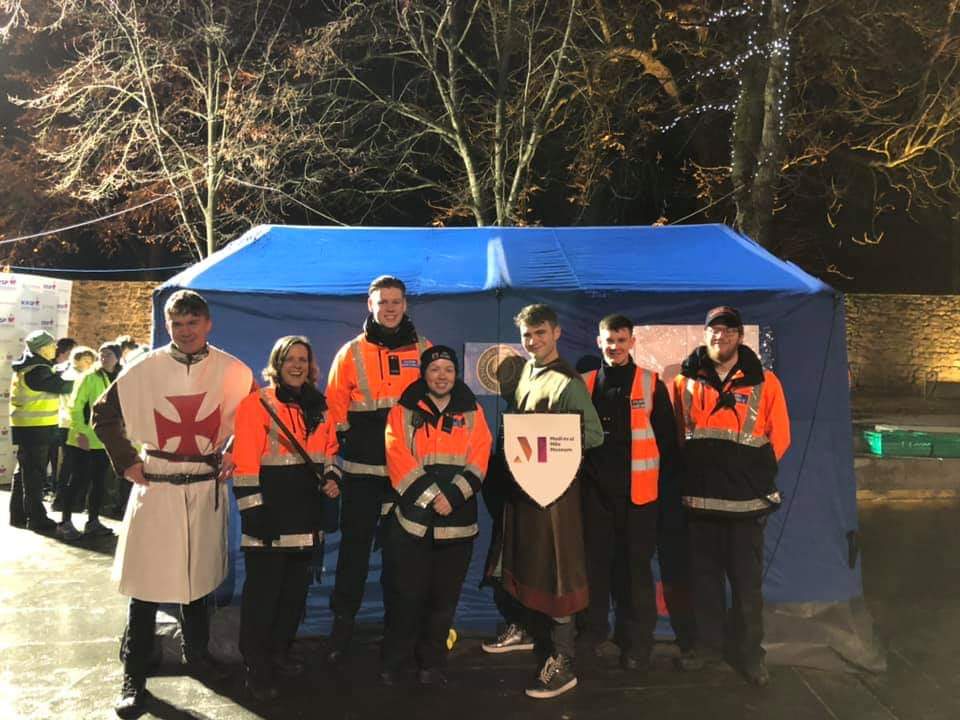 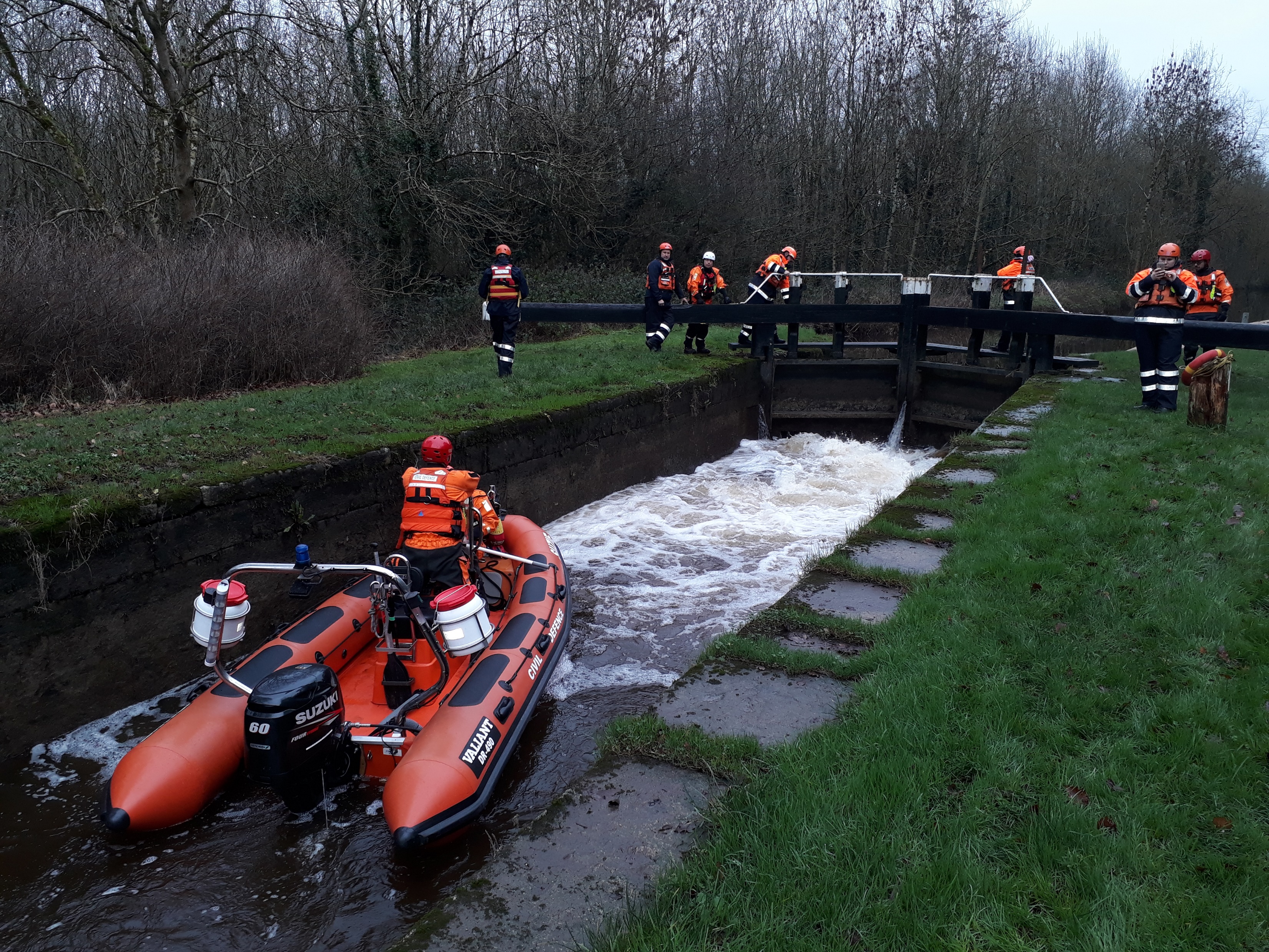 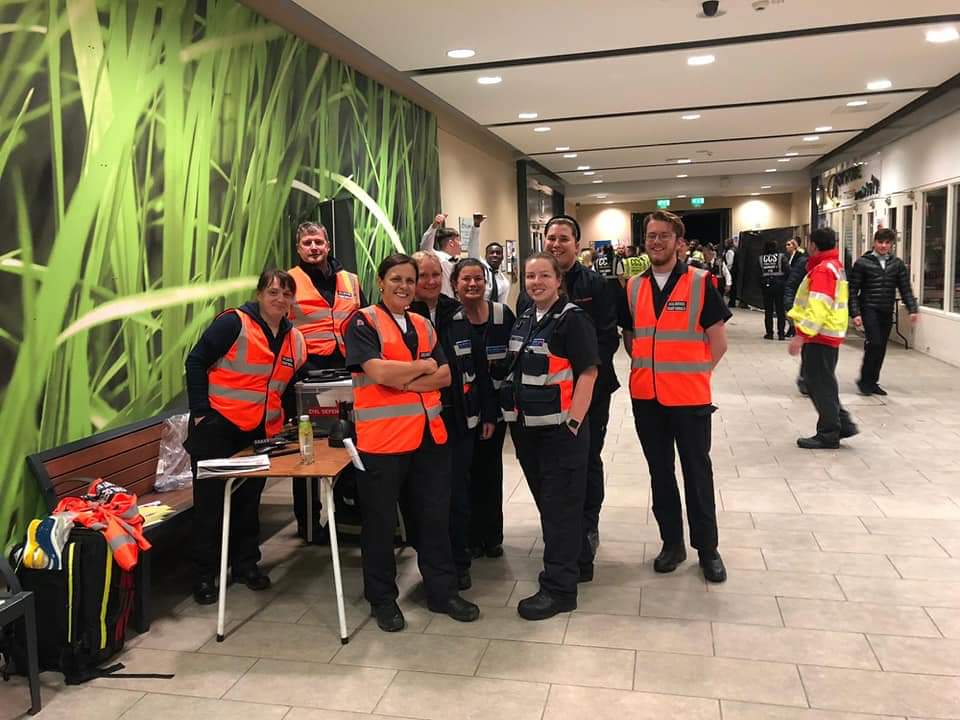 Volunteers
July 2018- 7 volunteers-post fire
Feb 2021- 34 (waiting List)
July 2022 – 50 volunteers  

Training
Weekly – 1 evening
weekend courses

9 instructors various disciplines 

2020- 12 Certified Courses
100 certificates

Governance/Oversight
LA overall responsibility
CDO reports directly to DoS
Dept of Def. – role in policy/training

CDO:
Chair of SE Regional VES working grp
Member of the SE ME Working 
Group with the PRA’s
2020 – Response
February: Month long search – 300 man hours
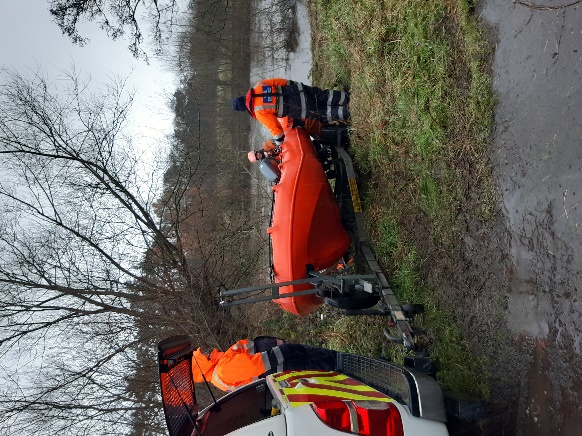 Covid Response March- Dec
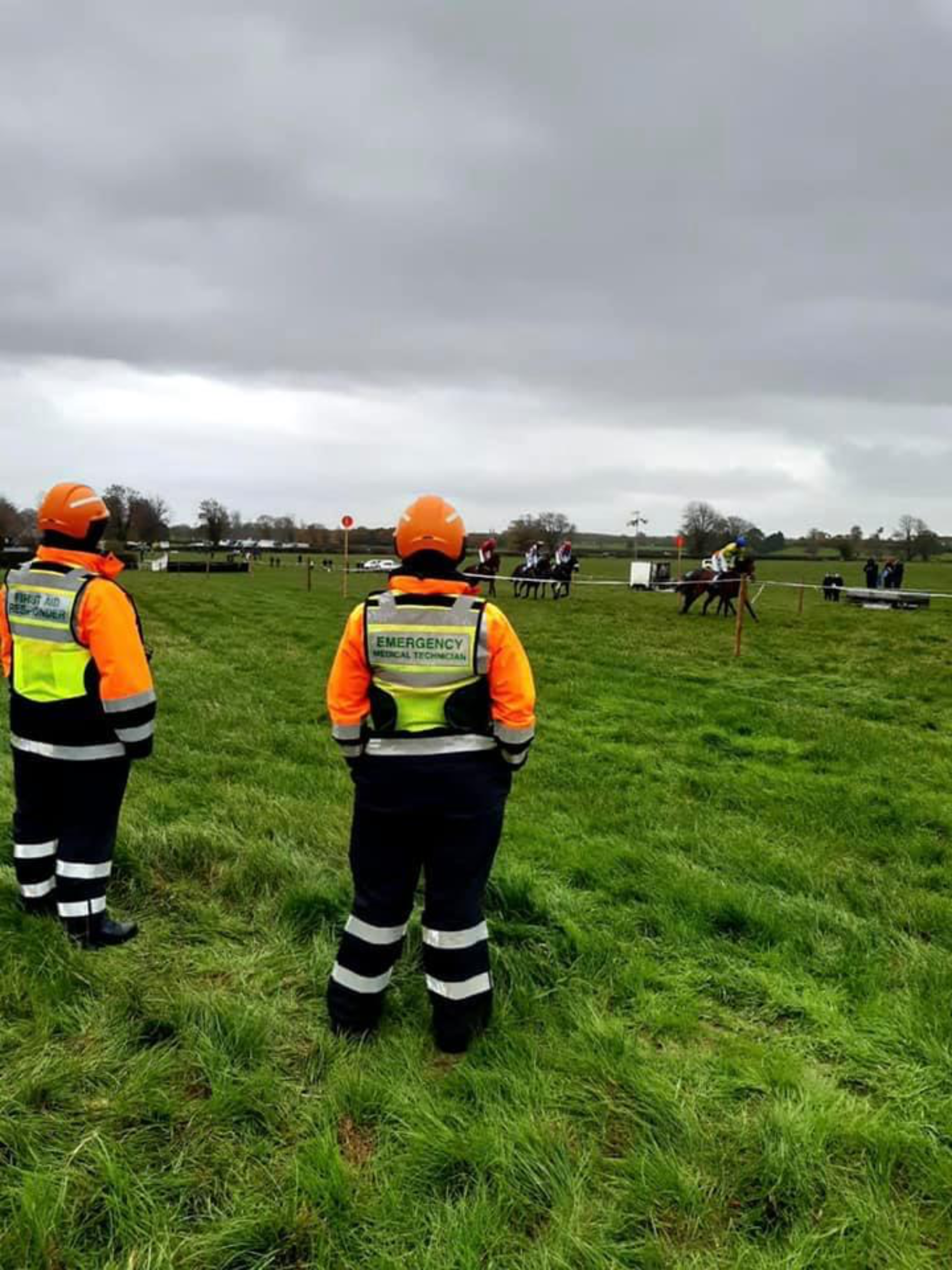 Community events
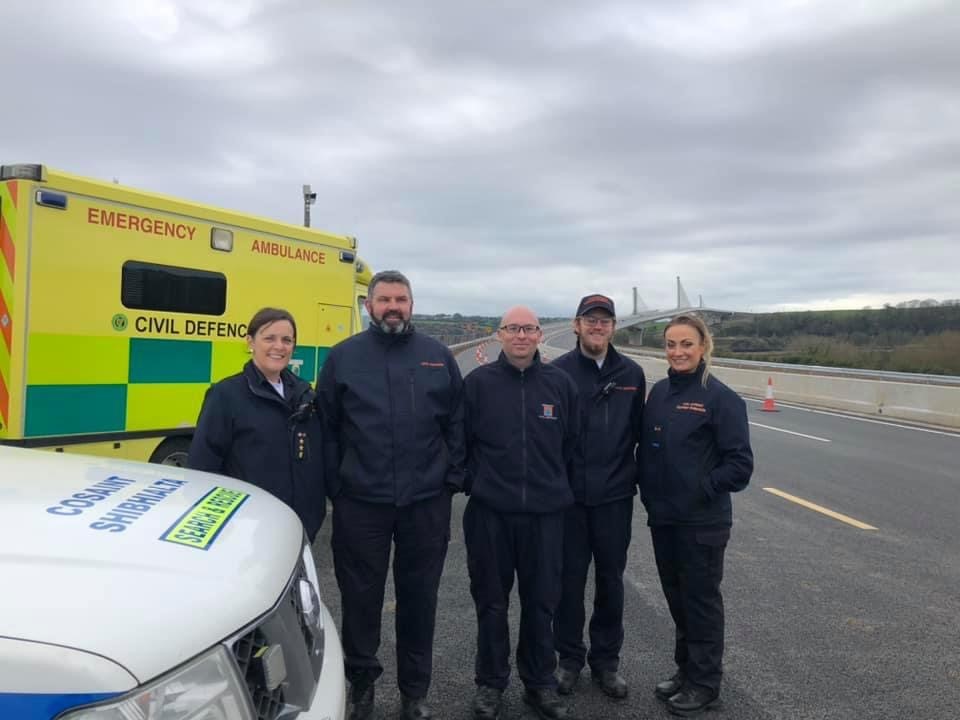 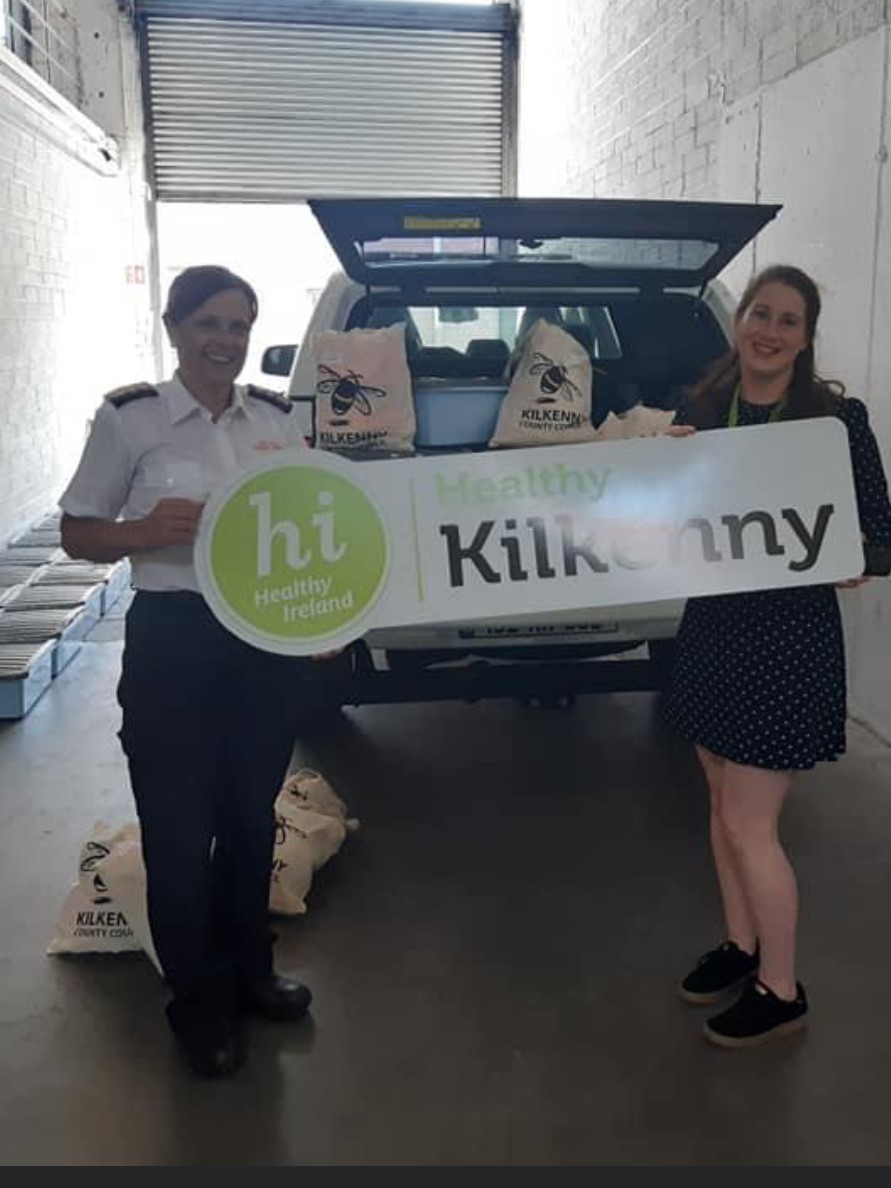 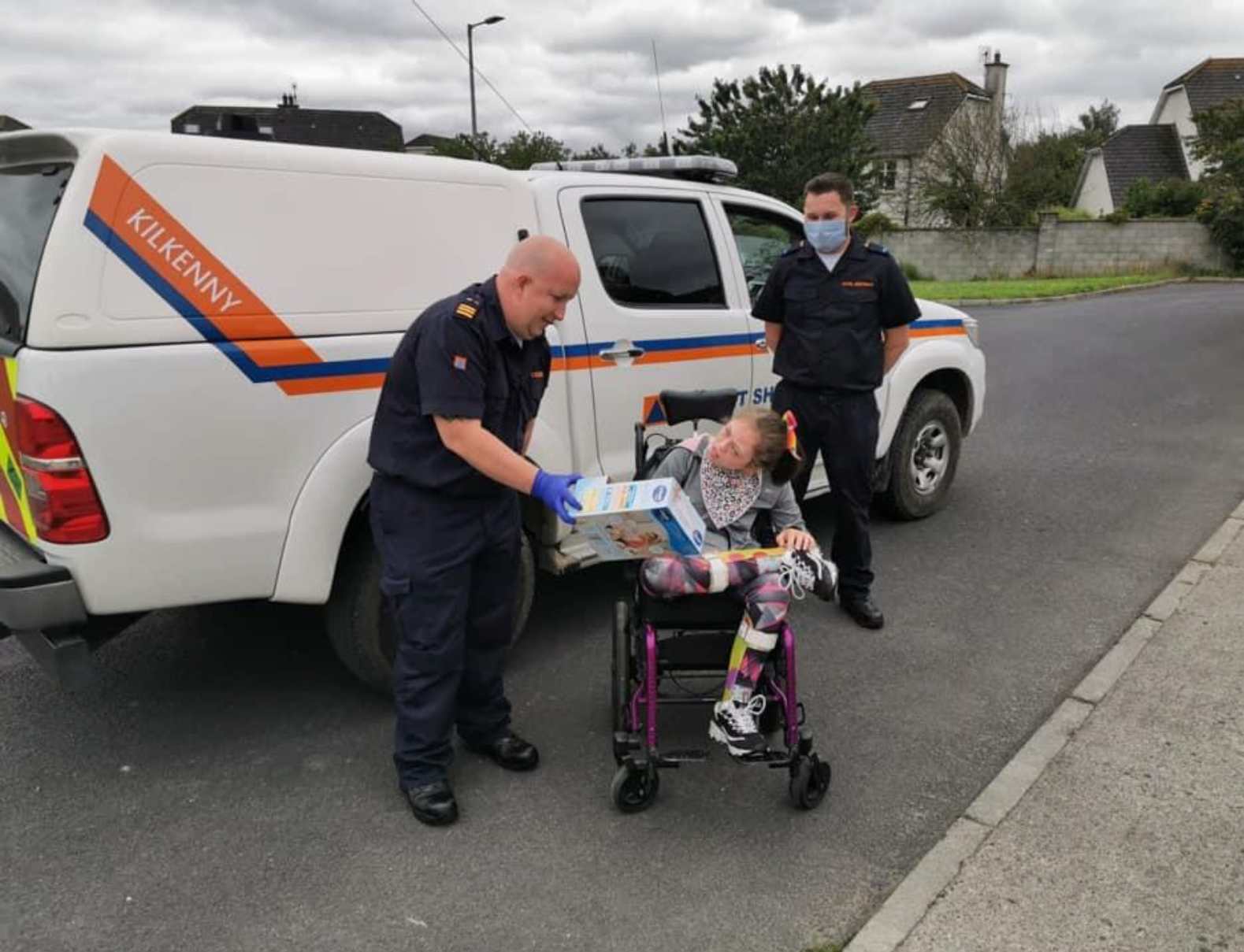 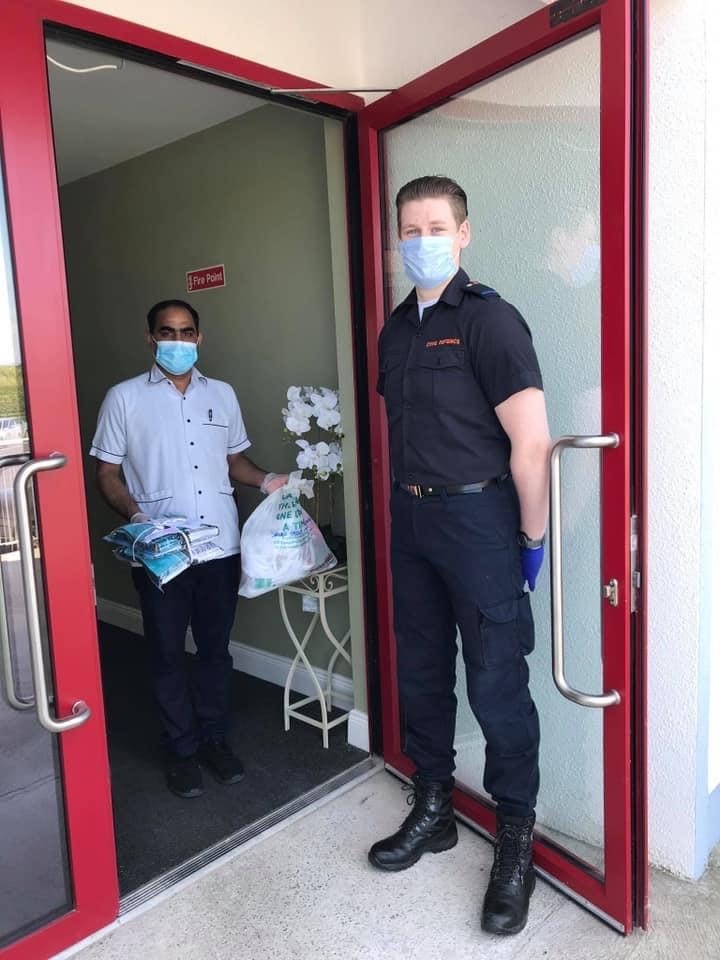 Packed and Delivered
340 care boxes, toys for
children with disabilities
Sanitizing packs for vulnerable 
Families, hospital bags.
Unpacked Covid test kits
Several days per week  Aug-Dec
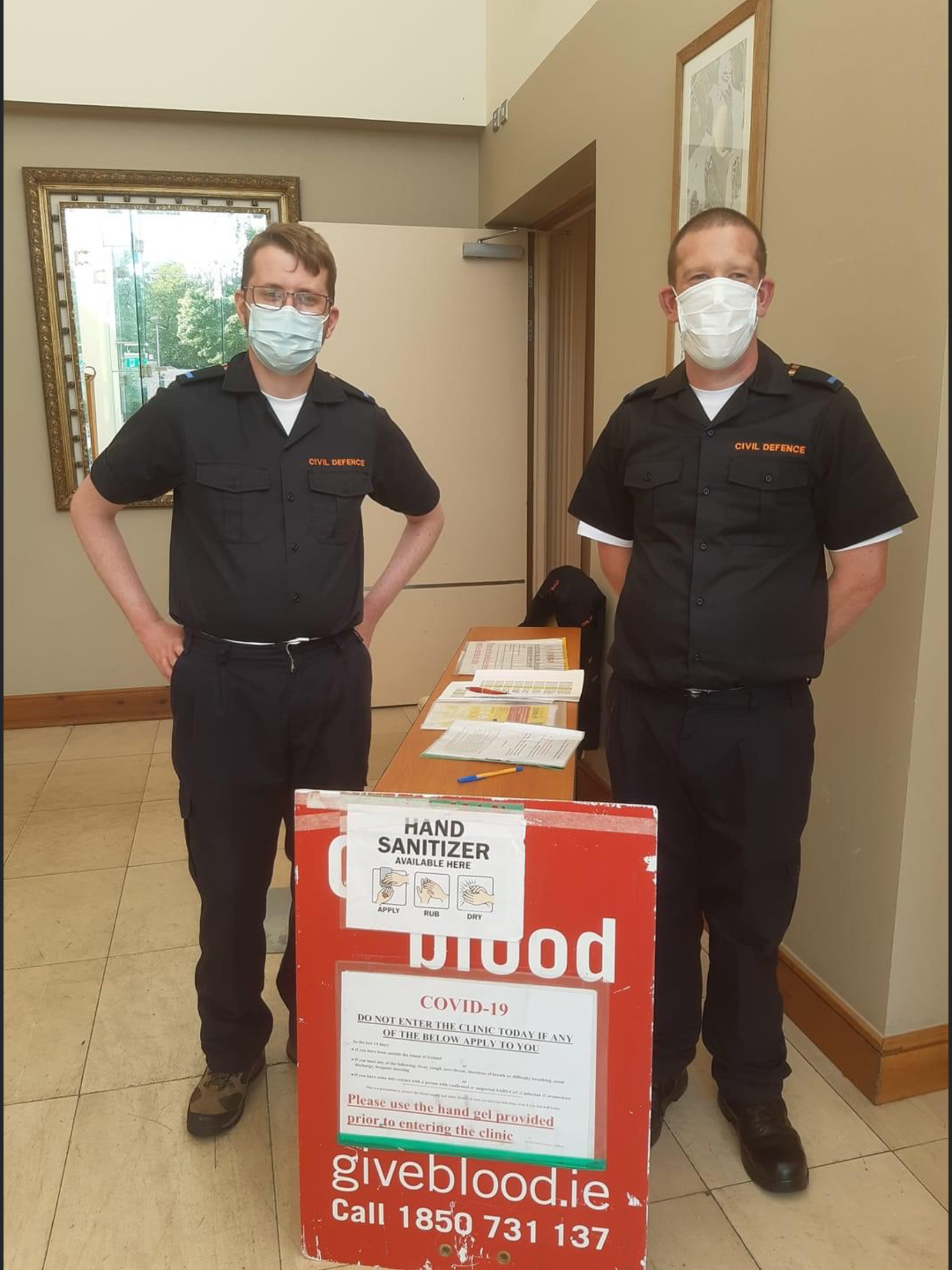 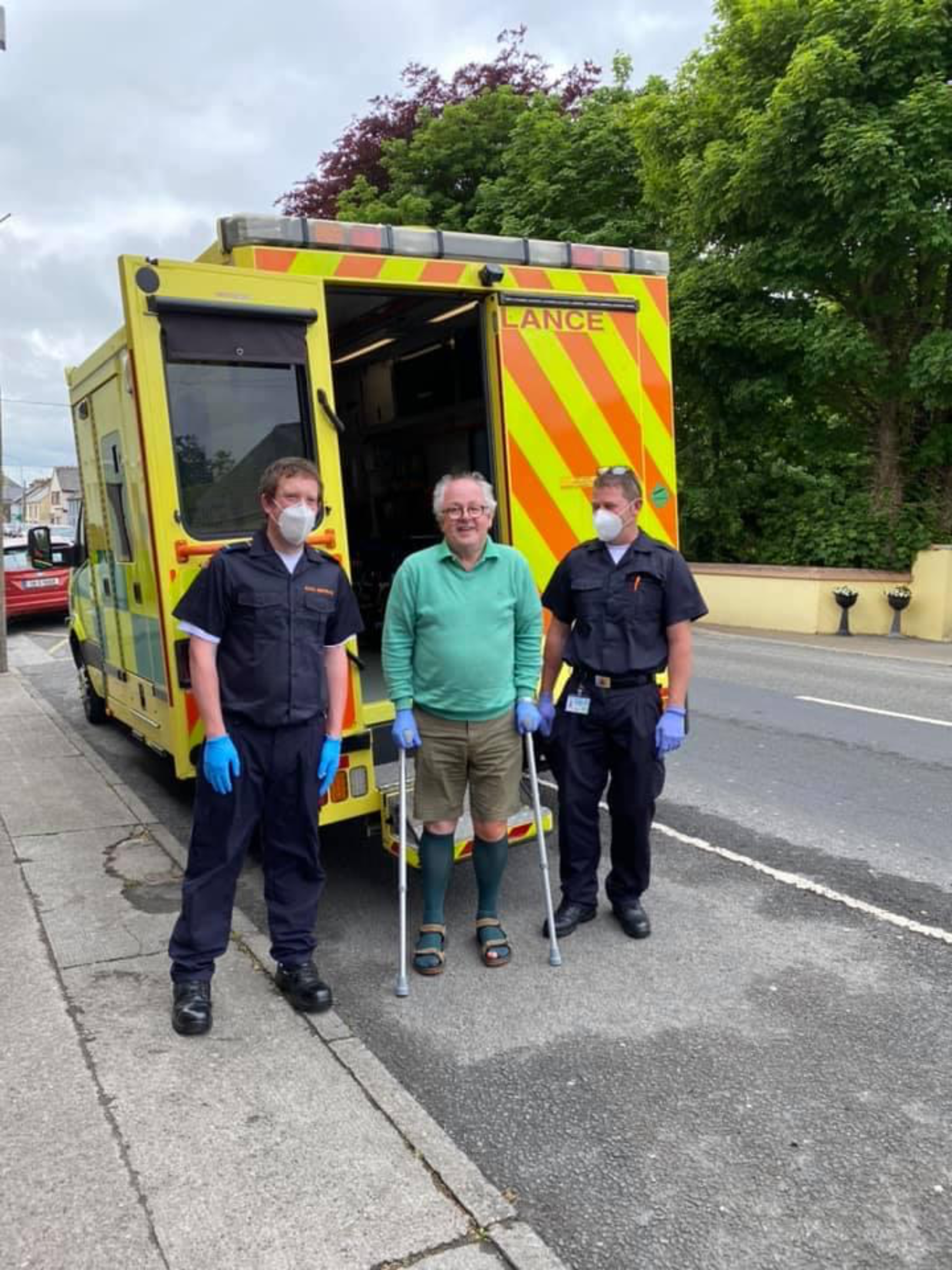 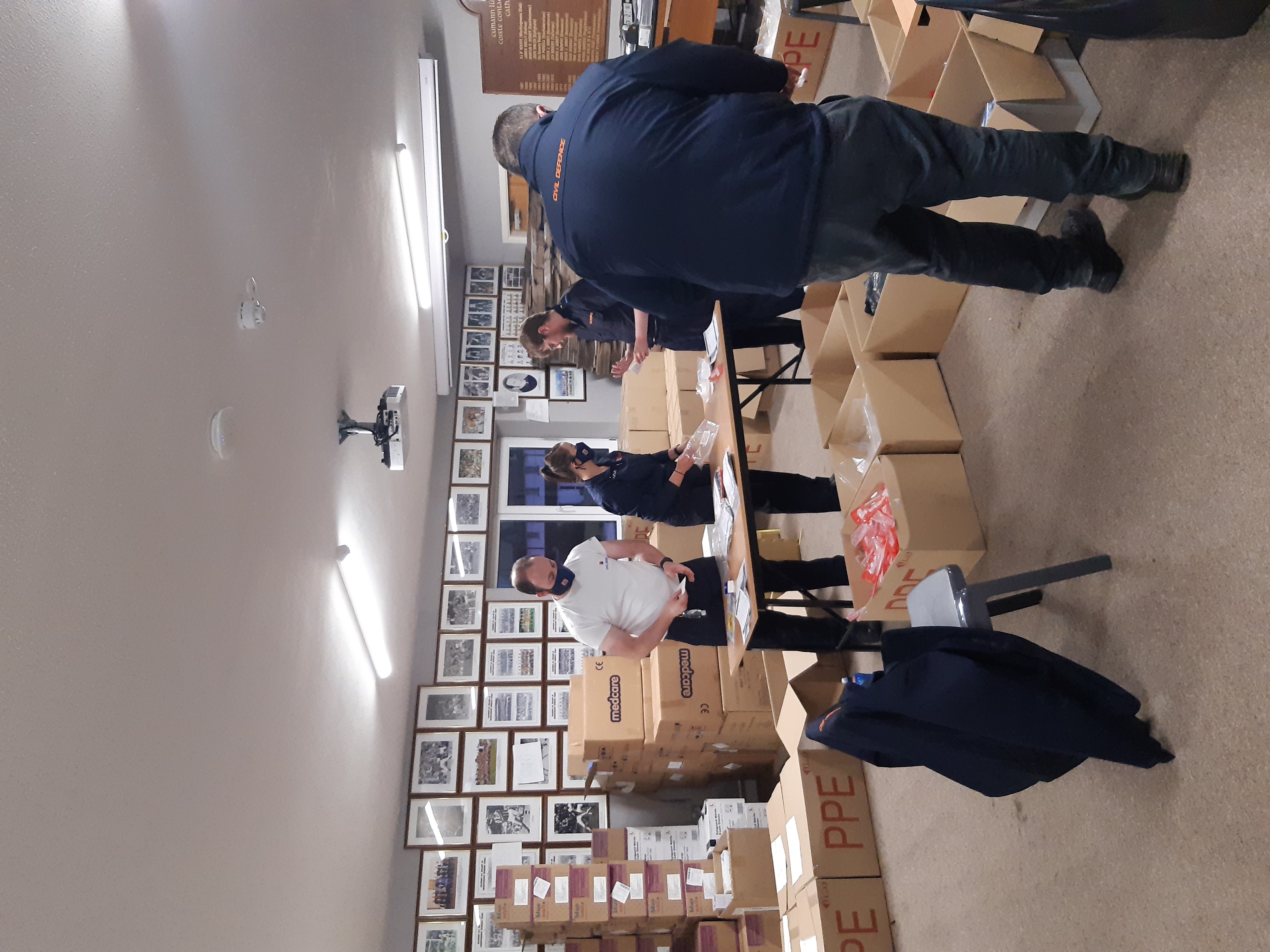 100 medical transports
40 long distance
5 weeks of administrative
 duties with for the 
Irish Blood transfusion Service
Funding
2020 
Dept of Defence grant 70% Max of 90K
LA must contribute further 30% on top of grant
2020 Kilkenny LA committed €72,000
Adopted budget €154,600
Covers all running costs- Salary, rent of premises, training, maintenance etc. 

Additional Funding from Dept – €44,400 for Jeep/inflatable tent

Total spend 2020 = €199,000
Funding cont:
2021

Adopted budget €189,000
Dept have committed extra funding for F/T Assistant Civil Defence Officer (grade 4) (Recruitment Feb 2021)

LA committed €72,000

Loss: 
Rent assistance from Dept. of €5000 being halved in 2021 and will cease in 2022
Full €23000 rent to be paid from CD budget

Needs:
Dedicated premises for Civil Defence 
Premises suitable for vehicle/equipment storage – not for training

Dept of Defence contribution to permanent premises aprox €25K P/A over 5 years
Future Plans include:
Drone Team

4x4 Jeep Ambulance Conversion – Dormant accounts fund €35K grant for purchase of vehicle -Conversion costs €25K – sale of older vehicles €14K

Grow Volunteer base to 50 volunteers

Dedicated Building for Civil Defence
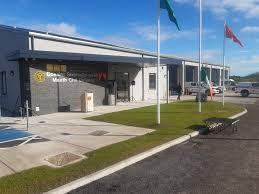 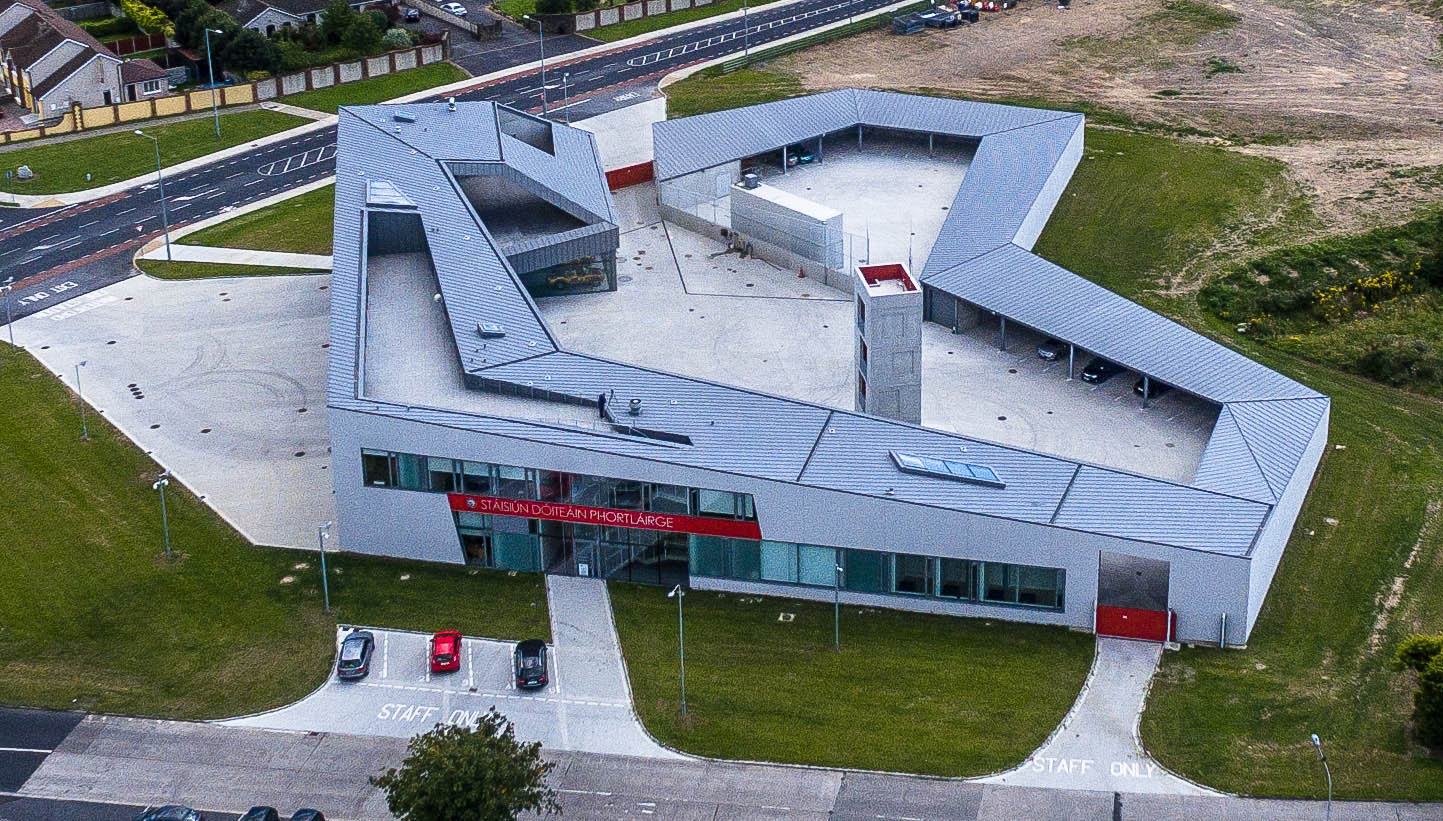 Waterford Civil Defence
West Meath Civil Defence Opened 2020
Thank you for your time


Question’s?